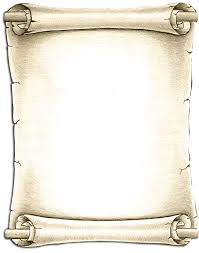 JOCS FLORALS 2015
 

EL   25 D’ABRIL DE 2015 es celebrarà  la primera edició dels Jocs Florals  de la Fundació Acollida i Esperança

Es pot participiar en tres categories:
PROSA
POESÍA
DIBUIX
 
La temática pot ser amor, amistat i natura signats sota un pseudònim
S’han d’entregar els treballs en un sobre  gran amb el pseudònim i tema, a dins el treball signat amb el pseudònim i un sobre petit amb el pseudònim i el nom real.

La data d’entrega es el 13 d’Abril:
Els treballs seran revisats per un equip de tres evaluadors,  els treballs del Convent els evaluaran Can Banús i els de Can Banús, el Convent.
L’entrega de premis será el dia 25 d’abril:

PREMIS 
PROSA:  2 VALS de 12 euros  LLIBRERIA BISBAL/ABACUS
POESÍA: 2 VALS de 12 euros  LLIBRERIA BISBAL/ABACUS
DIBUIX:  2 VALS de 12 euros LLIBRERIA BISBAL/ABACUS

 
           TOTS ELS PARTICIPANTS TINDRAN OBSEQUI